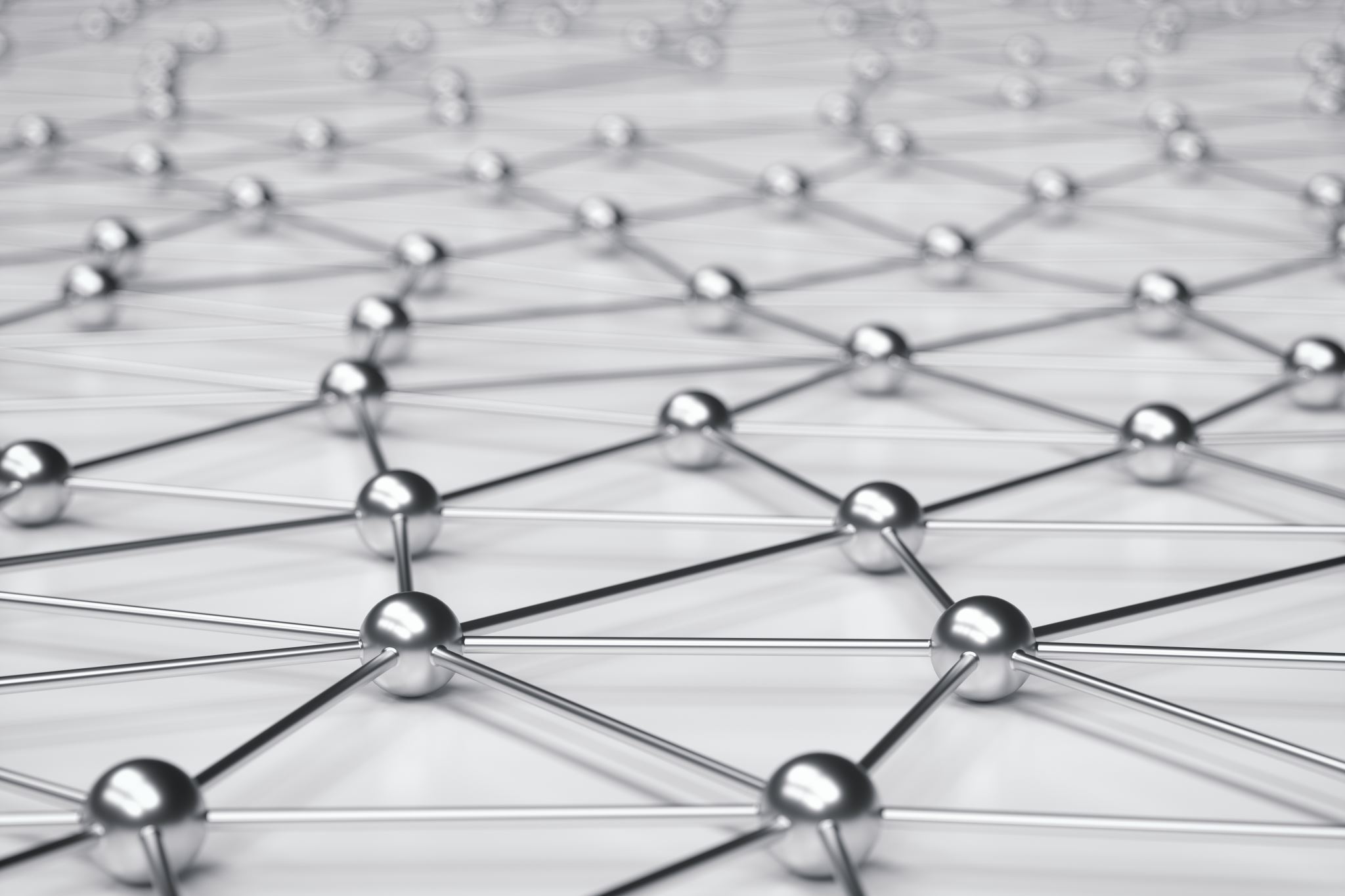 Advancing Service DeliveryFrom ITSM to ESM in a University Environment
Lorraine McLoughlinIT Services
University College Cork
UCC Services Portal
5 Departments
Staff & Student self service portals
40393 tickets logged
18736 self service tickets
133 service request workflows
315 knowledge articles created
10725 knowledge articles views
[Speaker Notes: Stats – from Sept 2022-Oct 2024

I will discuss the development of our ESM in UCC as an Enterprise solution for the delivering of services and support across numerous departments in the university
As of today, we have 5 departments including IT services using our ESM for service deliver and support in their areas.  List all.  The first team went live in Sept 2022 and today we have:]
The ITSM we had
[Speaker Notes: Where we began – POB - ITSM]
The ESM we wanted
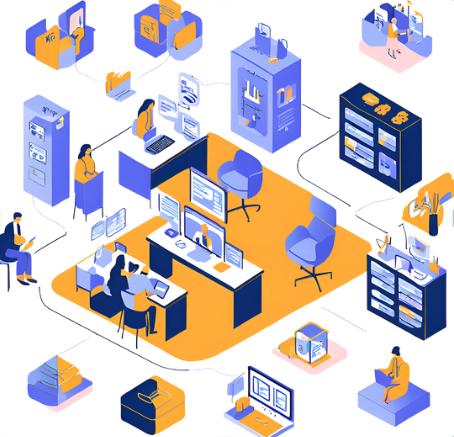 System fully aligned with the ITIL framework
Modular, scalable enterprise platform
End to end service management capability
Cloud based solution
Enhanced end user portal
Integrated Knowledgebase
Automated workflows & approvals
Optimized reporting and dashboards 
Integrations available with our systems i.e. SSO,  AD etc.
Mobile access from any device
[Speaker Notes: Level 0 support - access anytime anywhere
Enterprise platform for use in other departments
In IT Services we wanted to manage the overall service from end to end 
(calls, ticketing, change management, problem management, incident management, service catalogue, end user portal, self service tools, know management system, automated workflows etc etc.). 
The ESM would allow IT Services increase efficiency and effectiveness of support while providing an enhanced end-user experience.
Leaner processes - enables staff to concentrate on more value-added work
Enhanced end user portal for accessing services and support
Secure groups available so that tickets are only available to members of that group and not the entire department]
From Project Approval to Project Go-Live
[Speaker Notes: Having decided on the requirements we needed in a new solution; we proceeded to select Ivanti from the HEANet ESM framework
Walk through of the initial project year from approval to 1st teams going live on staff and student partitions
Elaborate on where I got the support from, who was represented on the various stages, convey the buy in at a senior level across the university]
Project Management Approach
[Speaker Notes: Planning – work with stakeholders, data gathering
Design – workshop, sign off, build system
Customer validation – test and approve 
UAT – staging system, carry out remediation, end user demo and training workshops
Go Live – push to prod, hypercare for 2 weeks, then move support to monthly super user forums]
Ivanti Project Timeline 2022 - 2025
Project Rollout Considerations
Enterprise Benefits of ESM Approach
[Speaker Notes: UCC-wide approach to service management - 
Standardised approach to service delivery and support across the university 
Improved productivity through digitisation of processes
Automation delivers customer outcomes faster and at higher quality 
One-stop-shop for the customer to log self-service tickets across numerous departments 
Data informs stakeholders of key data and metrics
Enhanced reporting and customised dashboards provides visibility of key trends]
Testimonials
OCLA - Nick Parkinson, Director of Enterprise Risk Management / Deputy Corporate Secretary.
“We are now really seeing the benefits of the portal system. It is helping us to transform the way we support our customers - staff and students – by moving from a reactive, resource-intensive structure that relied on telephone and e-mail for query handling, to a proactive, centralised and more automated process. The portal helps us to respond to queries more efficiently, freeing-up time for us to focus on resolving requests as quicky and thoroughly as possible.”
Academic Services - Barry O’Connor, System Administration Officer, Academic Services 
“With the growing number of applications that we are now supporting in Academic Services using a generic office mailbox to handle our service requests was not realistic.  Ivanti's IT Service Management software was just what we needed. Ivanti has given us the ability to manage all these service requests in a professional manner by utilising:
The Service Request Forms -Right First Time - we can build forms to ask for all the information at the start - eliminating the back and forth between the support team and the end user.
The Service Request Workflows - Including the approval workflow - Automatically send approval requests to managers when a request is created.
Create Management Dashboards - High level charts showing the breakdown of request/month enabling us to make informed decisions on how our support model is working. ”